TM Forum generic template
PowerPoint deck title
Subtitle line
Title of the
presentation
Subtitle on one line
Presenter name
Job title
Month DD 2025
Title of the presentation
longer version that can
run over three lines
Subtitle on one line
Presenter name
Job title
Month DD 2025
Section intro
page headline
4
Presentation title
Month DD 2025
TM Forum
Industry Mission One
Composable IT
and Ecosystems
5
Presentation title
Month DD 2025
Composable IT & Ecosystems
Subheading: description line
Lorem ipsum dolor sit amet, consectetur adipiscing elit. Mauris auctor sem congue elementum feugiat. In orci metus, mollis ut ligula nec, scelerisque lobortis justo
6
Presentation title
Month DD 2025
Composable IT & Ecosystems
Subheading: description line
Lorem ipsum dolor sit amet, consectetur adipiscing elit. Mauris auctor sem congue elementum feugiat. In orci metus, mollis ut ligula nec, scelerisque lobortis justo
7
Presentation title
Month DD 2025
Composable IT & Ecosystems
Subheading: description line
Lorem ipsum dolor sit amet, consectetur adipiscing elit. Mauris auctor sem congue elementum feugiat. In orci metus, mollis ut ligula nec, scelerisque lobortis justo
8
Presentation title
Month DD 2025
TM Forum
Industry Mission Two
Autonomous Network Operations
9
Presentation title
Month DD 2025
Autonomous Networks
Subheading: description line
Lorem ipsum dolor sit amet, consectetur adipiscing elit. Mauris auctor sem congue elementum feugiat. In orci metus, mollis ut ligula nec, scelerisque lobortis justo
10
Presentation title
Month DD 2025
TM Forum
Industry Mission Three
AI and Data 
Innovation
11
Presentation title
Month DD 2025
AI and Data Innovation
Subheading: description line
Lorem ipsum dolor sit amet, consectetur adipiscing elit. Mauris auctor sem congue elementum feugiat. In orci metus, mollis ut ligula nec, scelerisque lobortis justo
12
Presentation title
Month DD 2025
TM Forum’s capabilities deliver
value to Members
Impact
Horizon scanning and industry analysis identifies new challenges and opportunities
Ideate and experiment with solutions to these challenges and opportunities
Collaborate to patternize these solutions and add to the ODA body of knowledge and practical toolkits
Companies uplift their people’s capabilities in ODA and its application
Industry-wide adoption of ODA brings benefits of standardisation and interoperability
Member companies benefit from lower operating costs, increased agility, ease of partnership and increased customer success
Independent insight from inside the industry, including:

Research reports
Webinars
Interactive tools
Benchmarking
Industry analysis
A neutral, expertly facilitated Innovation Engine that includes the entire ecosystem, including:

Catalyst Projects
Innovation Hub
Hackathons
Co-created assets to simplify, modernise and automate operations:

Open APIs
Components
Frameworks
Guidance
Integrated formal and informal learning includes:

Interactive learning
Skills certification
Coaching and support
Demonstrable ODA Conformance
accreditation for:

APIs
Components
CSPs – Running on ODA
Vendors – Ready for ODA
They combine to enrich ODA and build Mission Solutions
13
Presentation title
Month DD 2025
TM Forum capabilities
Our capabilities work as a flywheel: 
We empower our Members to identify industry challenges and opportunities through Insight, come together to Innovate and Co-create on solutions, we Educate teams to uplift capabilities, and Scale with ODA for industry-wide standardization and inter-operability.
Together, we’re powering real-world Impact.
14
© 2025 TM Forum
[Speaker Notes: The flywheel means that we are always driving forwards, continuing to build on existing ideas; scanning for new issues and integrating those into our offer.]
Heading with subheading
One column narrative with diagramatic content
Presentation narrative text that runs over two columns of copy. Sed magniet et quatur aut aboreped undaepe rnatur. Xernam seditaturia nuscipsa dolum et explatet facerrum que qui nimpora.
0
0
0
0
0
15
Presentation title
Month DD 2025
Image and text layout 
Half page image bleed
Lorem ipsum dolor sit amet, consectetur adipiscing elit. Mauris auctor sem congue elementum feugiat. In orci metus, mollis ut ligula nec, scelerisque lobortis justo
Ut id sollicitudin arcu, vel maximus lorem.
Mauris leo nisi, consectetur sagittis lobortis vitae, bibendum non justo.
Aenean a est vitae felis scelerisque lacinia. Nullam nisl turpis, facilisis in sapien vel, consequat varius ligula.
16
Presentation title
Month DD 2025
[Image]
Image and text layout 
with margin
Lorem ipsum dolor sit amet, consectetur adipiscing elit. Mauris auctor sem congue elementum feugiat. In orci metus, mollis ut ligula nec, scelerisque lobortis justo.

Ut id sollicitudin arcu, vel maximus lorem.
Mauris leo nisi, consectetur sagittis lobortis vitae, bibendum non justo.
Aenean a est vitae felis scelerisque lacinia. Nullam nisl turpis, facilisis in sapien vel, consequat varius ligula.
17
Presentation title
Month DD 2025
Image and text layout with subtitle
Subheading: description line
Lorem ipsum dolor sit amet, consectetur adipiscing elit. Mauris auctor sem congue elementum feugiat. In orci metus, mollis ut ligula nec, scelerisque lobortis justo.

Ut id sollicitudin arcu, vel maximus lorem.
Mauris leo nisi, consectetur sagittis lobortis vitae, bibendum non justo.
Aenean a est vitae felis scelerisque lacinia. Nullam nisl turpis, facilisis in sapien vel, consequat varius ligula.
[Image]
18
Presentation title
Month DD 2025
Two column text layout
Subheading: description line
Lorem ipsum dolor sit amet, consectetur adipiscing elit. Mauris auctor sem congue elementum feugiat.  In orci metus, mollis ut ligula nec, scelerisque lobortis justo.

Ut id sollicitudin arcu, vel maximus lorem.
Mauris leo nisi, consectetur sagittis lobortis vitae, bibendum non justo.
Aenean a est vitae felis scelerisque lacinia. Nullam nisl turpis, facilisis in sapien vel, consequat varius ligula.
Lorem ipsum dolor sit amet, consectetur adipiscing elit. Mauris auctor sem congue elementum feugiat.  In orci metus, mollis ut ligula nec, scelerisque lobortis justo.

Ut id sollicitudin arcu, vel maximus lorem.
Mauris leo nisi, consectetur sagittis lobortis vitae, bibendum non justo.
Aenean a est vitae felis scelerisque lacinia. Nullam nisl turpis, facilisis in sapien vel, consequat varius ligula.
19
Presentation title
Month DD 2025
Quotes on a full gradient background
Lorem ipsum dolor sit amet, consectetur adipiscing elit. Mauris auctor sem congue elementum feugiat. In orci metus, mollis ut ligula nec, scelerisque lobortis justo. Tenest re nosanihil earum 
laut que excesti stiassundis.
Lorem ipsum dolor sit amet, consectetur adipiscing elit. Mauris auctor sem congue elementum feugiat. In orci metus, mollis ut ligula nec, scelerisque lobortis justo. Tenest re nosanihil earum 
laut que excesti stiassundis.
Lorem ipsum dolor sit amet, consectetur adipiscing elit. Mauris auctor sem congue elementum feugiat. In orci metus, mollis ut ligula nec, scelerisque lobortis justo. Tenest re nosanihil earum 
laut que excesti stiassundis.
Name Surname
Company Name
Name Surname
Company Name
Name Surname
Company Name
20
Presentation title
Month DD 2025
Quotes on a full gradient background
Lorem ipsum dolor sit amet, consectetur adipiscing elit. Mauris auctor sem congue elementum feugiat. In orci metus, mollis ut ligula nec, scelerisque lobortis justo. Tenest re nosanihil earum 
laut que excesti stiassundis.
Lorem ipsum dolor sit amet, consectetur adipiscing elit. Mauris auctor sem congue elementum feugiat. In orci metus, mollis ut ligula nec, scelerisque lobortis justo. Tenest re nosanihil earum 
laut que excesti stiassundis.
Lorem ipsum dolor sit amet, consectetur adipiscing elit. Mauris auctor sem congue elementum feugiat. In orci metus, mollis ut ligula nec, scelerisque lobortis justo. Tenest re nosanihil earum 
laut que excesti stiassundis.
Name Surname
Company Name
Name Surname
Company Name
Name Surname
Company Name
21
Presentation title
Month DD 2025
Headliner line-up
Jeremy Legg
CT0
Enrique Blanco
Global CT10
Scott Petty
CT0
Kim Krough Anderson
Group Executive,
Product and Technology
Jeremy Legg
CT0
Enrique Blanco
Global CT10
Scott Petty
CT0
Kim Krough Anderson
Group Executive,
Product and Technology
Jeremy Legg
CT0
Enrique Blanco
Global CT10
Scott Petty
CT0
Kim Krough Anderson
Group Executive,
Product and Technology
Jeremy Legg
CT0
Enrique Blanco
Global CT10
22
Presentation title
Month DD 2025
Two column text layout
Subheading: description line
Lorem ipsum dolor sit amet, consectetur adipiscing elit. Mauris auctor sem congue elementum feugiat. In orci metus, mollis ut ligula nec, scelerisque lobortis justo.

Ut id sollicitudin arcu, vel maximus lorem.
Mauris leo nisi, consectetur sagittis lobortis vitae, bibendum non justo.
Aenean a est vitae felis scelerisque lacinia. Nullam nisl turpis, facilisis in sapien vel, consequat varius ligula.
Lorem ipsum dolor sit amet, consectetur adipiscing elit. Mauris auctor sem congue elementum feugiat. In orci metus, mollis ut ligula nec, scelerisque lobortis justo.

Ut id sollicitudin arcu, vel maximus lorem.
Mauris leo nisi, consectetur sagittis lobortis vitae, bibendum non justo.
Aenean a est vitae felis scelerisque lacinia. Nullam nisl turpis, facilisis in sapien vel, consequat varius ligula.
23
Presentation title
Month DD 2025
Single column text layout with subtitle
Subheading: description line
Lorem ipsum dolor sit amet, consectetur adipiscing elit. Mauris auctor sem congue elementum feugiat. In orci metus, mollis ut ligula nec, scelerisque lobortis justo.

Ut id sollicitudin arcu, vel maximus lorem.
Mauris leo nisi, consectetur sagittis lobortis vitae, bibendum non justo.
Aenean a est vitae felis scelerisque lacinia. Nullam nisl turpis, facilisis in sapien vel, consequat varius ligula.
24
Presentation title
Month DD 2025
Two column narrative with diagramatic content
Subheading: description line
Presentation narrative text that runs over two columns of copy. Sed magniet et quatur aut aboreped undaepe rnatur. Xernam seditaturia nuscipsa dolum et explatet facerrum que qui nimpora.
Tenest re nosanihil earum laut que excesti stiassundis premolorist qui odio molores consedis molo blaborrovid quatur aut ratemporion rem que velliatur sequam dem quiat aboreperum conseque.
[Diagram/chart. Contained content]
Follow on narrative copy. Framed by gradient corners.
25
Presentation title
Month DD 2025
One column text layout
Subheading: description line
Lorem ipsum dolor sit amet, consectetur adipiscing elit. Mauris auctor sem congue elementum feugiat. In orci metus, mollis ut ligula nec, scelerisque lobortis justo.

Ut id sollicitudin arcu, vel maximus lorem.
Mauris leo nisi, consectetur sagittis lobortis vitae, Bibendum non justo.
Aenean a est vitae felis scelerisque lacinia. Nullam nisl turpis, facilisis in sapien vel, consequa varius ligula.
Follow on narrative copy. Framed by blue and red corners.
26
Presentation title
Month DD 2025
One column narrative with diagramatic content
Subheading: description line
Presentation narrative text that runs over two columns of copy. Sed magniet et quatur aut aboreped undaepe rnatur. Xernam seditaturia nuscipsa dolum et explatet facerrum que qui nimpora.
[Diagram/chart. Contained content]
Follow on narrative copy. Framed by blue corners.
27
Presentation title
Month DD 2025
Single column text layout with image
Subheading: description line
Heading lorem ipsum dolor
Lorem ipsum dolor sit amet, consectetur adipiscing
elit. Mauris auctor sem congue elementum feugiat.
In orci metus, mollis ut ligula nec, scelerisque
lobortis justo.

Ut id sollicitudin arcu, vel maximus lorem.
Mauris leo nisi, consectetur sagittis lobortis vitae,
bibendum non justo.
Aenean a est vitae felis scelerisque lacinia.
Nullam nisl turpis, facilisis in sapien vel,
consequat varius ligula.
[Image]
28
Presentation title
Month DD 2025
Two column text layout
Subheading: description line
Heading lorem ipsum dolor
Lorem ipsum dolor sit amet, consectetur adipiscing elit. Mauris auctor sem congue elementum feugiat. In orci metus, mollis ut ligula nec, scelerisque lobortis justo.

Ut id sollicitudin arcu, vel maximus lorem.
Mauris leo nisi, consectetur sagittis lobortis vitae,
bibendum non justo.
Aenean a est vitae felis scelerisque lacinia. Nullam nisl turpis, facilisis in sapien vel, consequat varius ligula.
Heading lorem ipsum dolor
Lorem ipsum dolor sit amet, consectetur adipiscing elit. Mauris auctor sem congue elementum feugiat. In orci metus, mollis ut ligula nec, scelerisque lobortis justo.

Ut id sollicitudin arcu, vel maximus lorem.
Mauris leo nisi, consectetur sagittis lobortis vitae,
bibendum non justo.
Aenean a est vitae felis scelerisque lacinia. Nullam nisl turpis, facilisis in sapien vel, consequat varius ligula.
29
Presentation title
Month DD 2025
Space for a graph/table/chart, etc.
Subheading: description line
[Diagram/chart. Contained content]
30
Presentation title
Month DD 2025
Contained content on a full gradient background
Box heading
Box heading
Box heading
Box heading
Box text copy can run over four lines when used with iconography.
Box text copy can run over four lines when used with iconography.
Box text copy can run over four lines when used with iconography.
Box text copy can run over four lines when used with iconography.
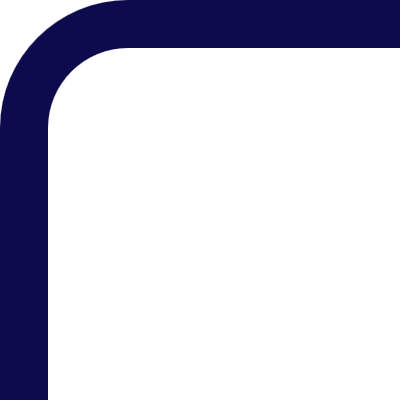 Follow on 
narrative copy. Framed by 
blue and red corners.
Box heading
Box heading
Box heading
Box heading
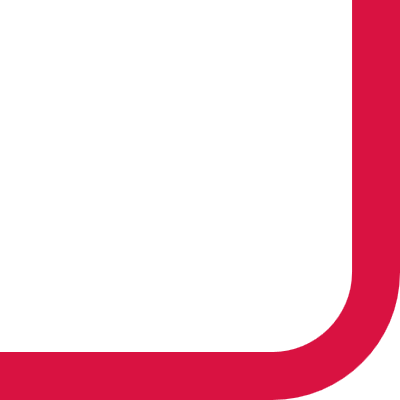 Box text copy can run over four lines when used with iconography.
Box text copy can run over four lines when used with iconography.
Box text copy can run over four lines when used with iconography.
Box text copy can run over four lines when used with iconography.
31
Presentation title
Month DD 2025
Contained content on a full gradient background
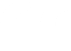 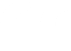 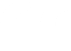 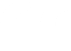 Lorem ipsum dolor sit amet, consectetur adipiscing elit. Mauris auctor sem congue elementum feugiat. In orci metus, mollis ut ligula nec, scelerisque lobortis justo.

Name Surname
Company Name
Lorem ipsum dolor sit amet, consectetur adipiscing elit. Mauris auctor sem congue elementum feugiat. In orci metus, mollis ut ligula nec, scelerisque lobortis justo.

Name Surname
Company Name
Lorem ipsum dolor sit amet, consectetur adipiscing elit. Mauris auctor sem congue elementum feugiat. In orci metus, mollis ut ligula nec, scelerisque lobortis justo.

Name Surname
Company Name
Lorem ipsum dolor sit amet, consectetur adipiscing elit. Mauris auctor sem congue elementum feugiat. In orci metus, mollis ut ligula nec, scelerisque lobortis justo.

Name Surname
Company Name
32
Presentation title
Month DD 2025
Contained content on a full gradient background
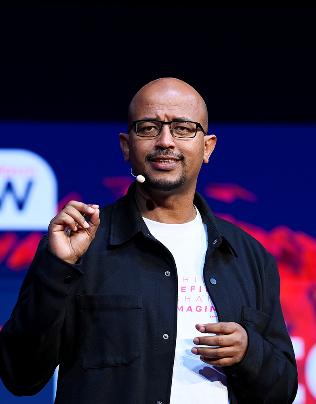 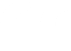 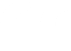 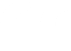 Lorem ipsum dolor 
sit amet, consectetur adipiscing elit. Mauris auctor sem congue elementum feugiat. In orci metus, mollis ut.

Name Surname
Company Name
Lorem ipsum dolor sit amet, consectetur adipiscing elit. Mauris auctor sem congue elementum feugiat. In orci metus, mollis ut ligula nec, scelerisque lobortis justo.

Name Surname
Company Name
Lorem ipsum dolor sit amet, consectetur adipiscing elit. Mauris auctor sem congue elementum feugiat. In orci metus, mollis ut ligula nec, scelerisque lobortis justo. Lorem ipsum dolor sit amet, consectetur adipiscing elit. Mauris auctor sem congue elementum feugiat mollis ut ligula nec adipiscing elit.

Name Surname
Company Name
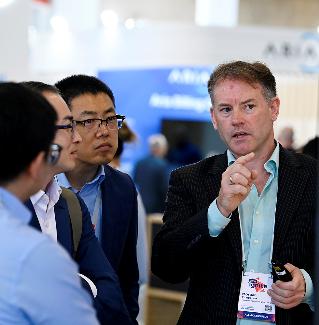 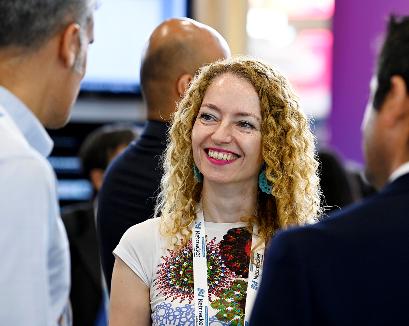 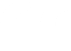 Lorem ipsum dolor sit amet, consectetur adipiscing elit. Mauris auctor sem congue elementum feugiat. In orci metus, mollis.

Name Surname
Company Name
33
Presentation title
Month DD 2025
Full gradient background with headline copy
Lorem ipsum dolor sit amet, consectetur adipiscing elit. 
Mauris auctor sem congue elementum feugiat. In orci 
metus, mollis ut ligula nec, scelerisque lobortis justo.

Ut id sollicitudin arcu, vel maximus lorem.
Mauris leo nisi, consectetur sagittis lobortis vitae, 
bibendum non justo.
Aenean a est vitae felis scelerisque lacinia. Nullam nisl
 turpis, facilisis in sapien vel, consequat varius ligula.
They need to take 
radical action and work together to create 
value in the AI era
34
Presentation title
Month DD 2025
Insight
Section intro
35
Presentation title
Month DD 2025
Innovate
Section intro
36
Presentation title
Month DD 2025
Co-create
Section intro
37
Presentation title
Month DD 2025
Educate
Section intro
38
Presentation title
Month DD 2025
Scale
Section intro
39
Presentation title
Month DD 2025
Thank you
Name Surname
Position or Title
DD: +44 000 000 000
Email: namesurname@tmforum.org
Icons
Bespoke: high-level use
Ambitious
Brave
Passionate
Inclusive
Collaborate
We do the 
right thing
41
Presentation title
Month DD 2025
Icons
Bespoke: high-level use
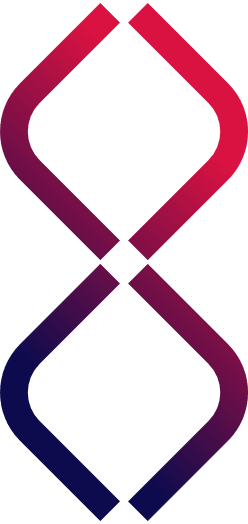 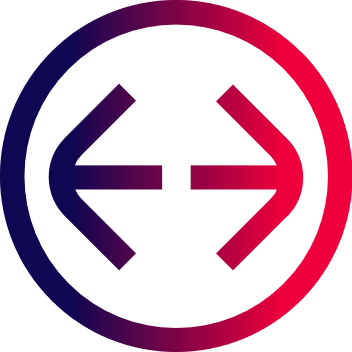 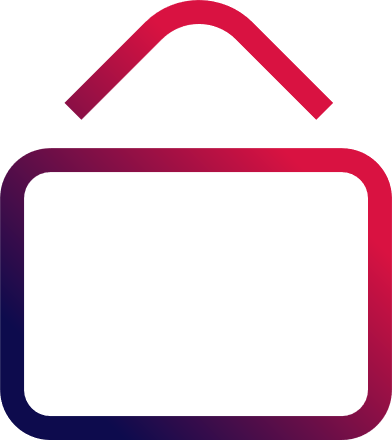 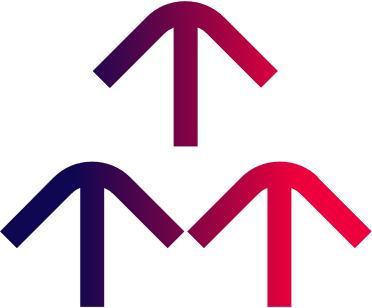 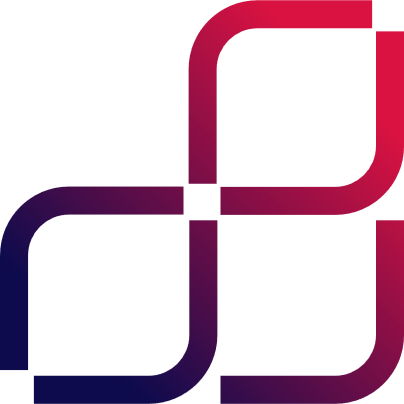 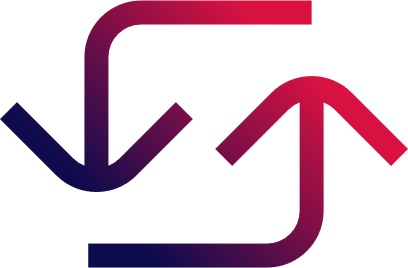 Build
Business
Challenges
Changes
Circularity
Connect
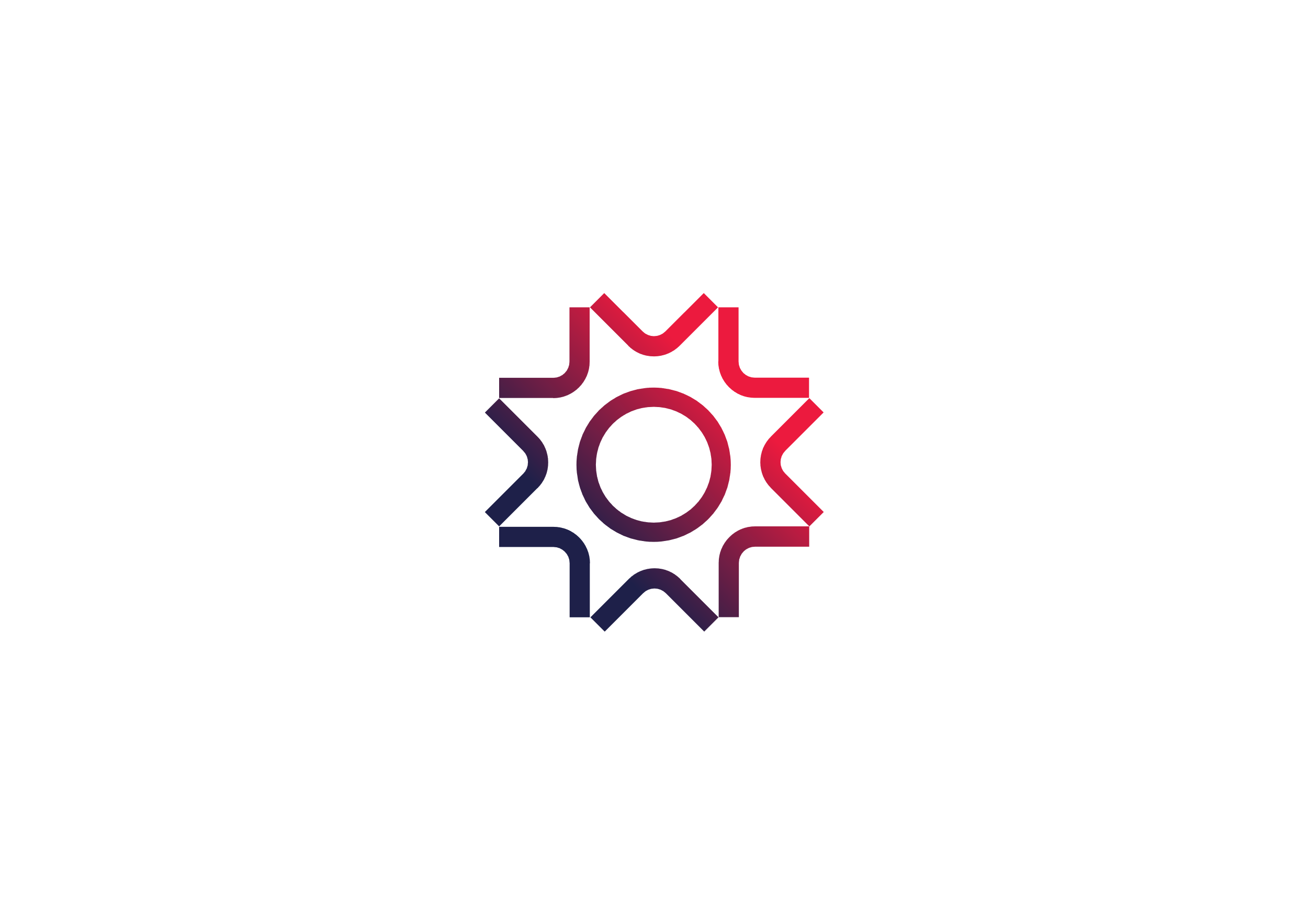 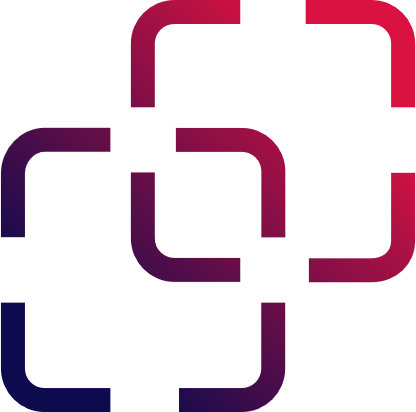 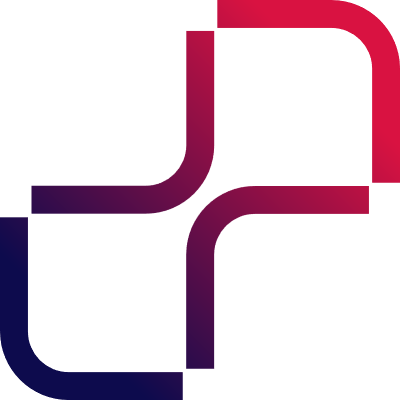 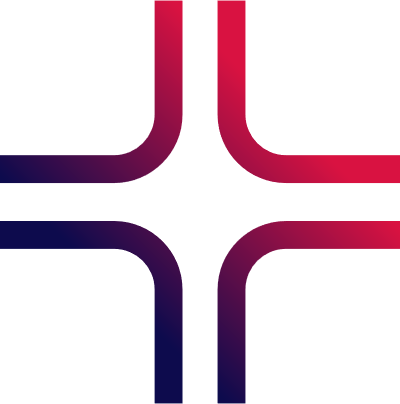 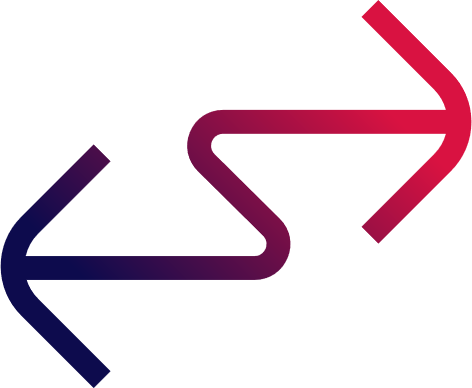 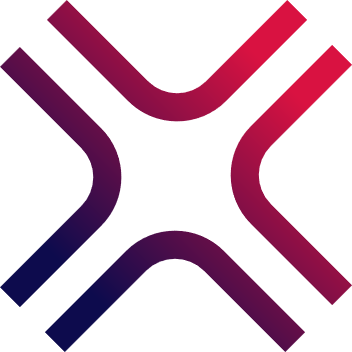 Create
Design
Exchange
Information systems
Integrate
Modify
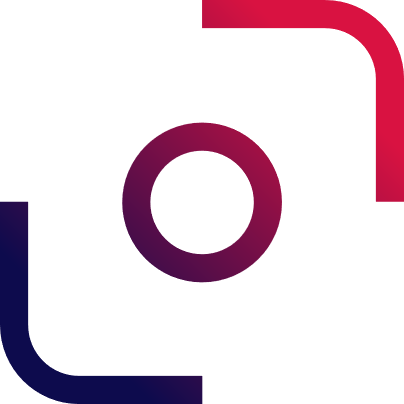 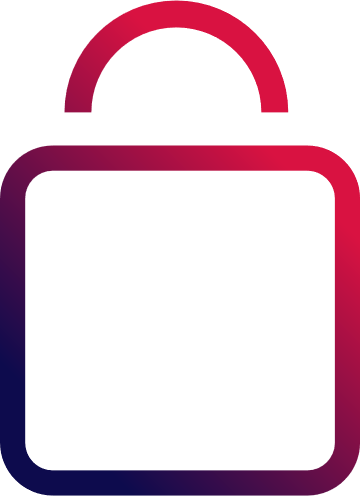 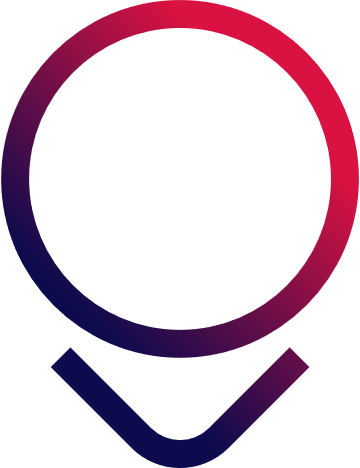 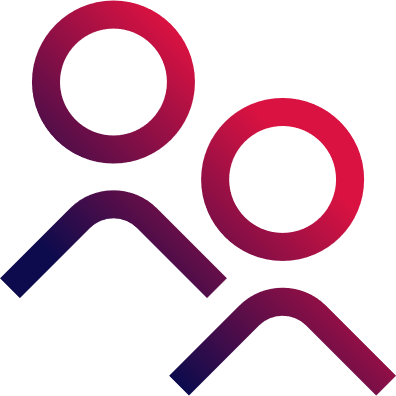 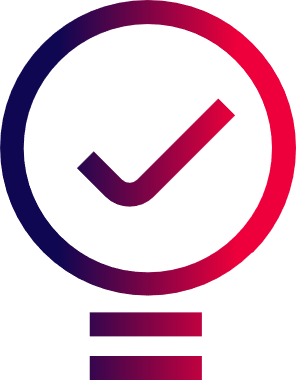 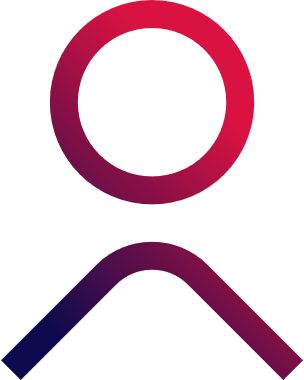 Operate
Protect
Solutions
Team
Think
User
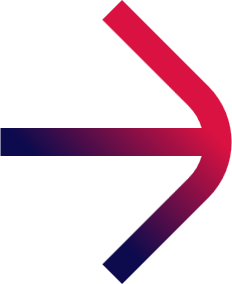 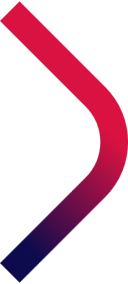 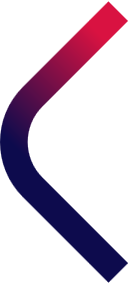 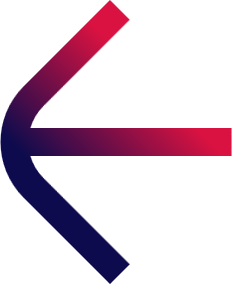 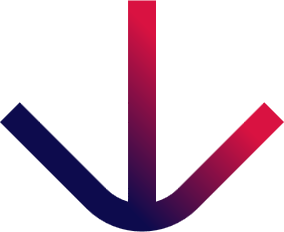 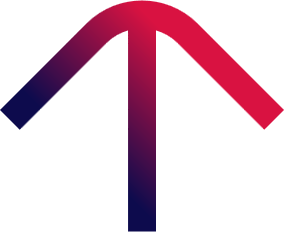 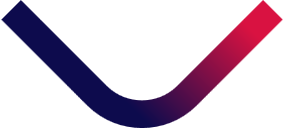 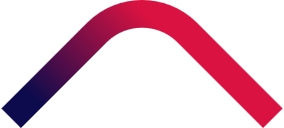 Arrows
42
Presentation title
Month DD 2025
Icons
Bespoke: high-level use
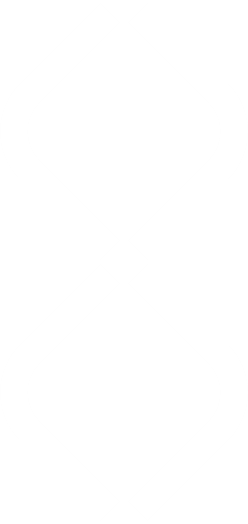 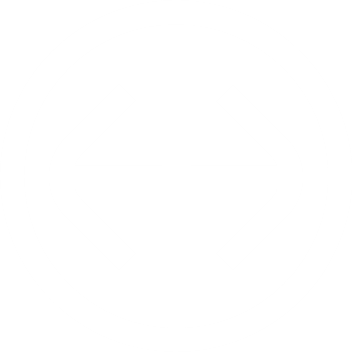 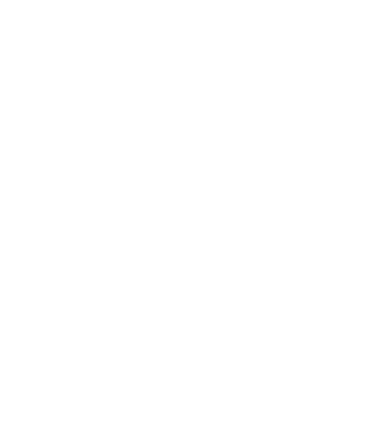 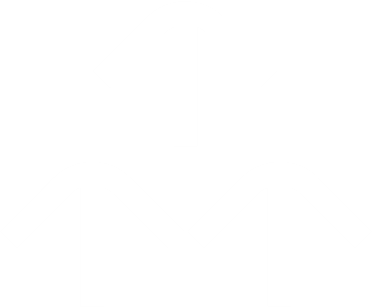 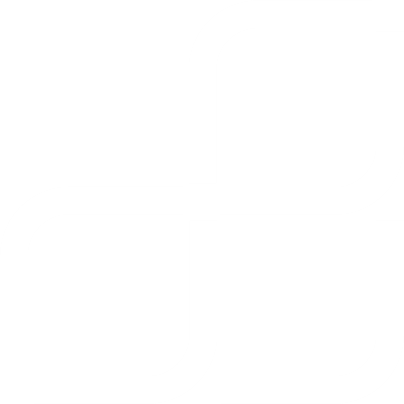 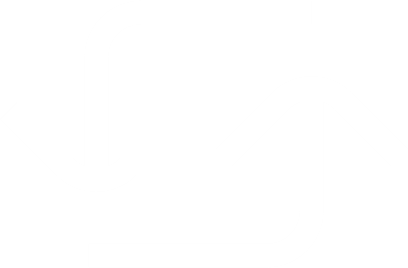 Build
Business
Challenges
Changes
Circularity
Connect
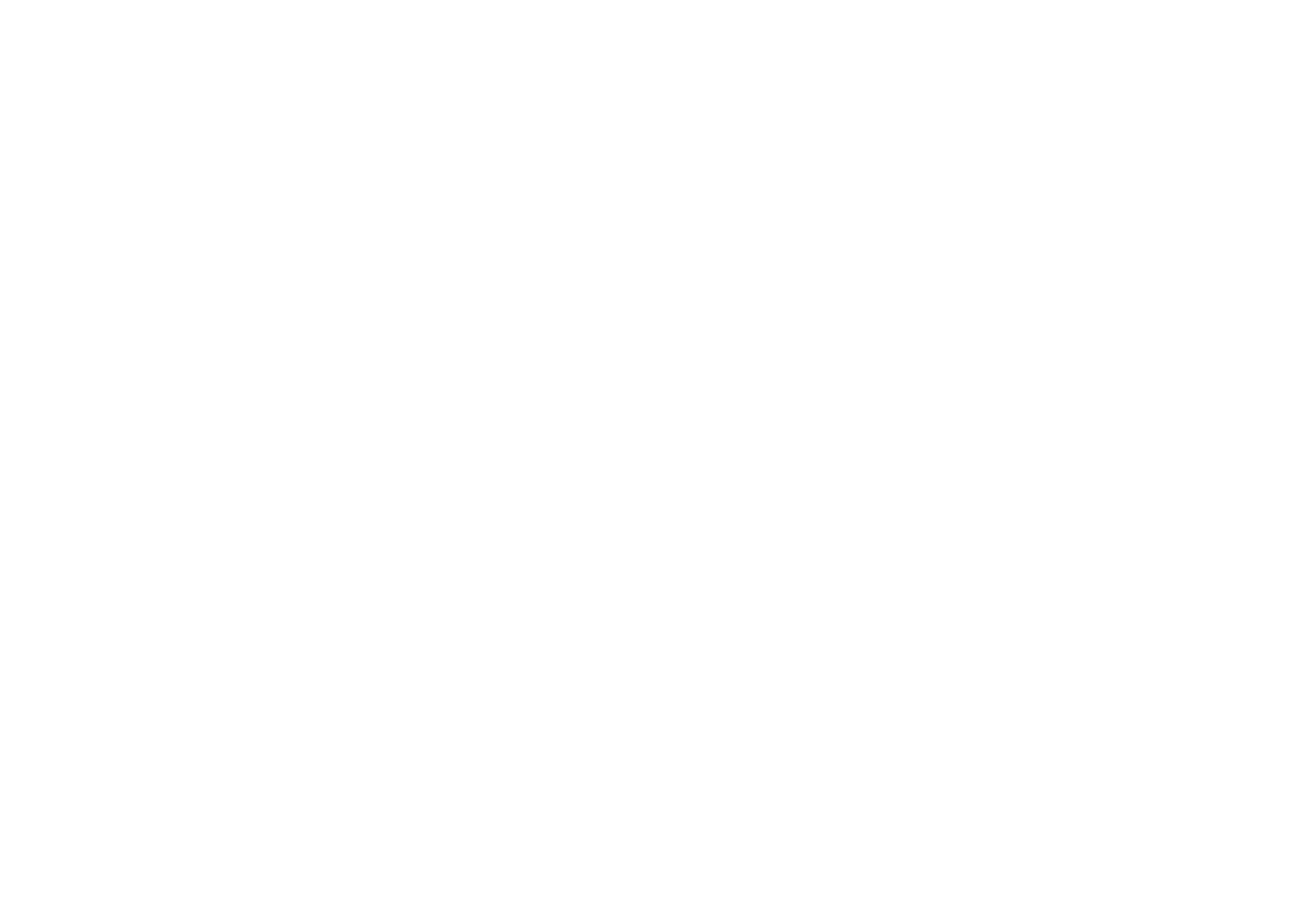 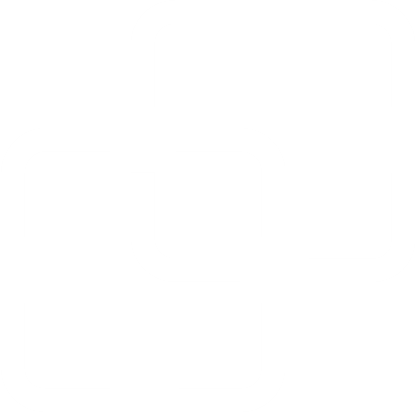 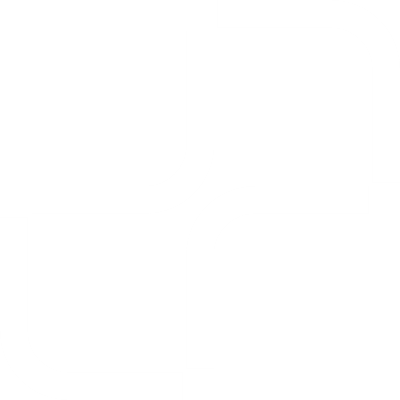 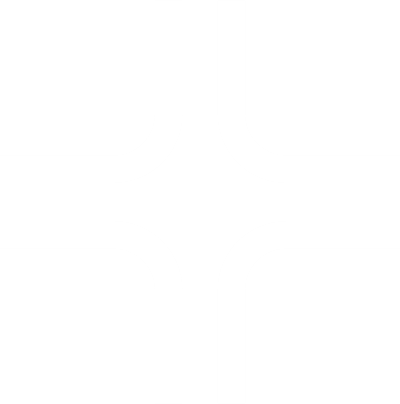 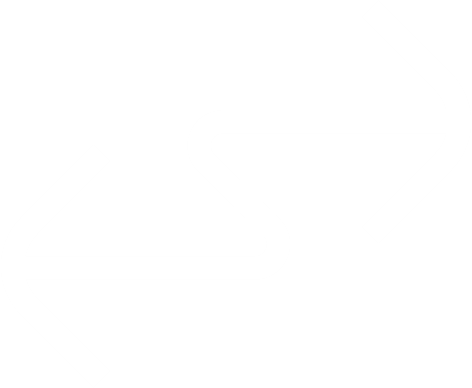 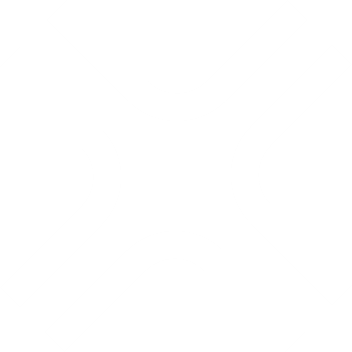 Create
Design
Exchange
Information systems
Integrate
Modify
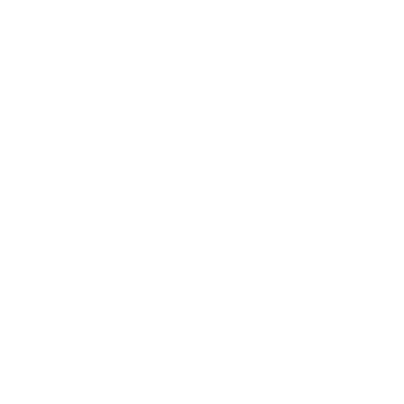 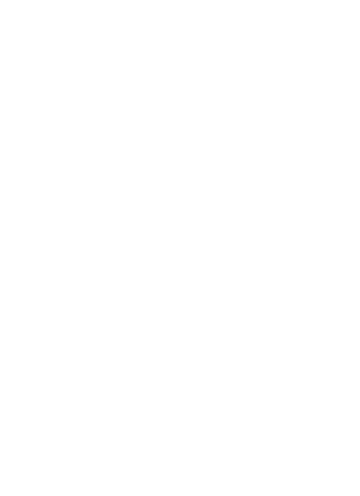 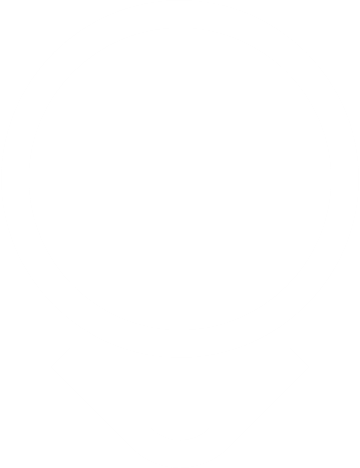 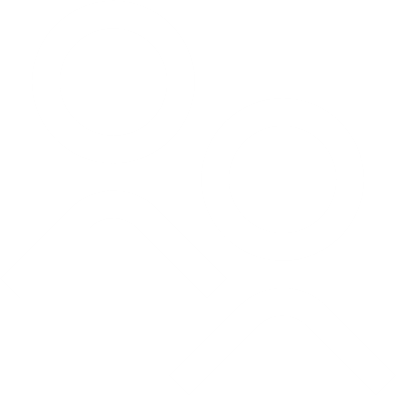 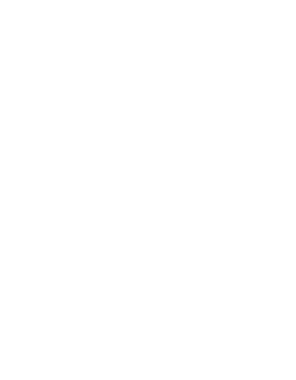 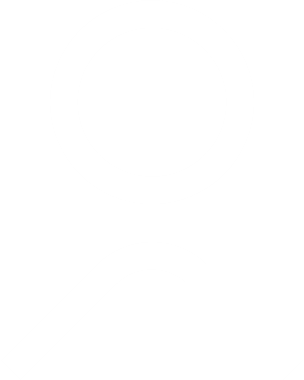 Operate
Protect
Solutions
Team
Think
User
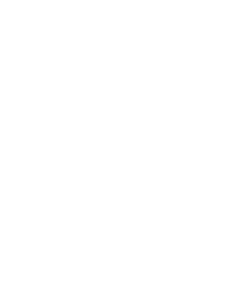 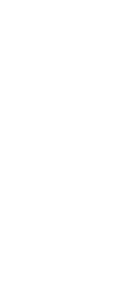 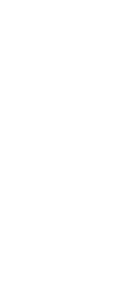 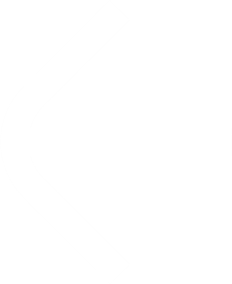 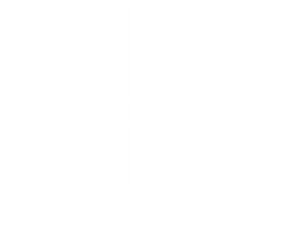 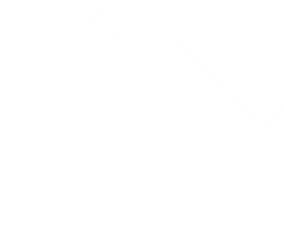 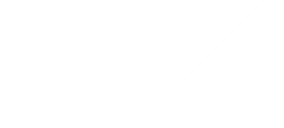 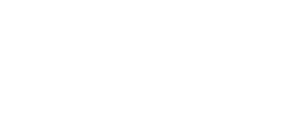 Arrows
43
Presentation title
Month DD 2025